Tomáš SvobodaTomáš Stawarz
OA a VOŠ Příbram, Czech Republic
Ethics of Journalists
What is Ethics of Journalism
Are all written or non-written norms applied in journalism

It includes ethic codes respected by particular editorials, organizations or state institutions


It helps the journalists to decide about everyday ethic issues
History
in 1918 Chart of journalists was published in  France 
In  1926 Professional Code of Ethics was published in  USA 
in 1947 v USA Commission for press freedom issued its report 
in 1954 the International Federation of Journalists was established
International Federation of Journalists
It is an international organization founded in 1926.

 it works in its present form since 1952 and it  represents more than half a million of journalists from more than a hundred countries all over the world

Its main goal it to protect the freedom of press and social justice
Ethical Journalism in the Czech Republic
before the Velvet revolution in  1989 official journalism had to be in accordance with the political system
After 1989 press became free
Czech TV was established in September 1955
Since 1995 Ethics panel is applied in Czech TV
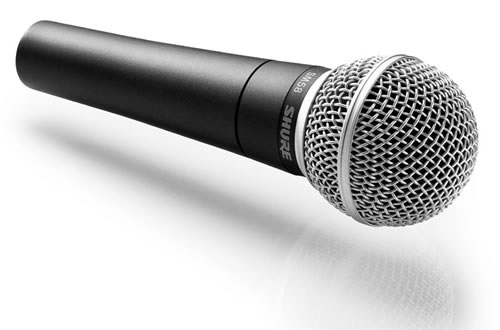 Literature
Media sphere in the Czech society after 1989
Ethics and Czech media
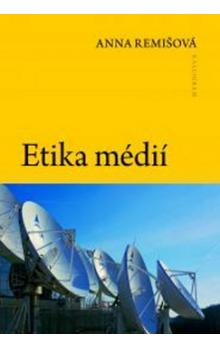 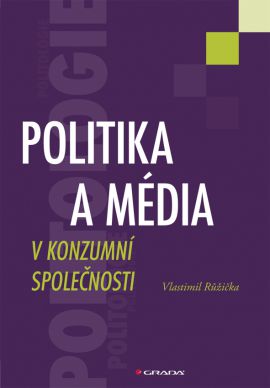 Copyright Law
It is a branch of law dealing with legal relationship between the users and authors
The authors can be writers, musicians, film makers
Copyright is a part of  intellectual property.
Particular work of an author is protected by copyright
In the Czech Republic, copyright is regulated by a copyright law
© is a symbol used for copyright
Copyright work can be only a unique product, it cannot be a topic, message, information, method, formula or graphics 
 in the international law there are a few international agreements about the copyright law
Conclusion
Thank you for your attention